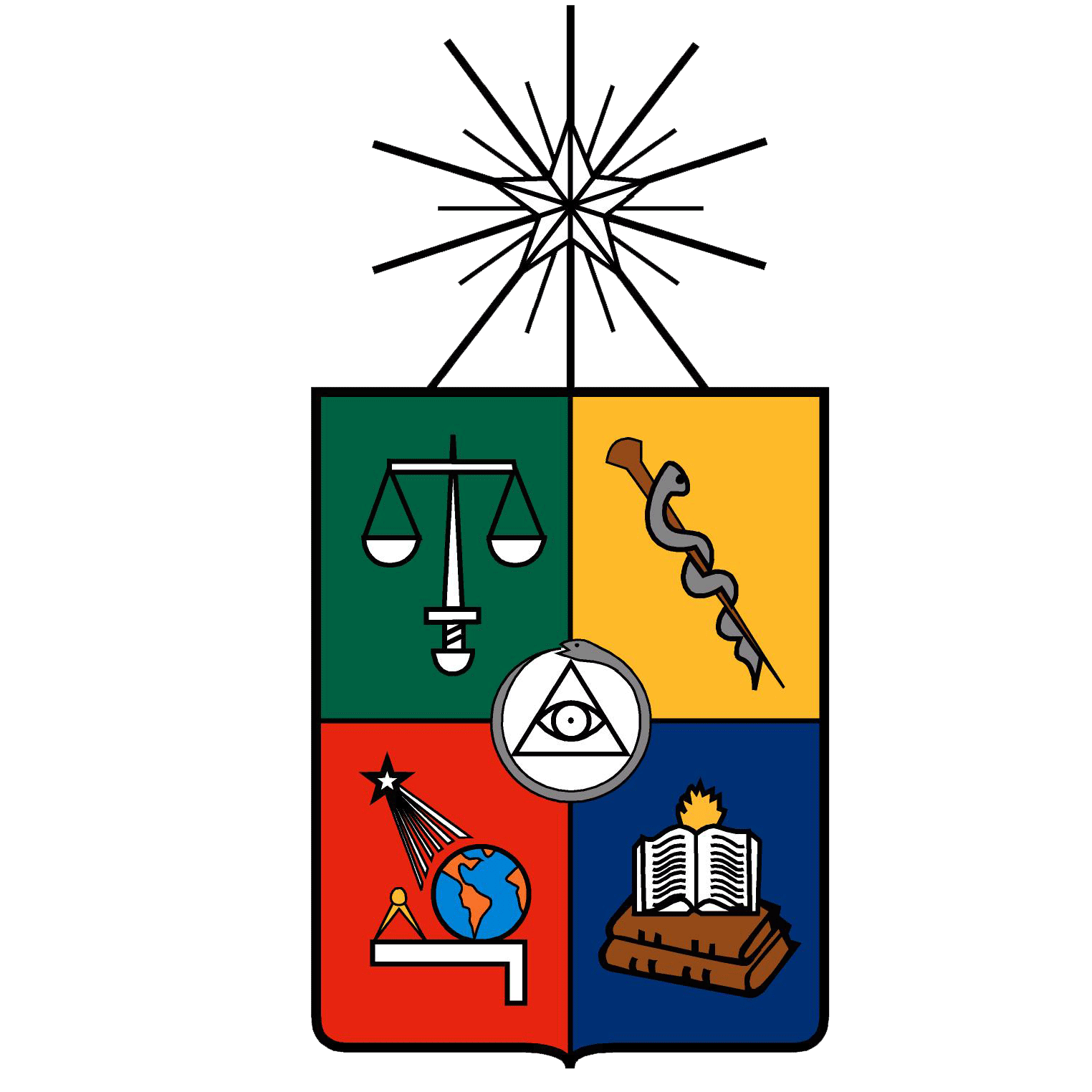 Departamento de Antropología
Estadística para Antropología Física
Sesión 11
Reducción de la dimensionalidad de las variables
Rodrigo Retamal Yermani
Las bases de datos contienen información que se encuentra muchas veces correlacionada (craneometría, osteometría, encuestas, etc.).

 Lo anterior dificulta el análisis por medio de procedimientos lineales (regresiones, ANOVA, etc.), ya que una de las condiciones de estos análisis es que las variables independientes no tienen que estar correlacionadas.

 Por otra parte, muchas variables dificultan el entendimiento de la investigación (demasiadas interacciones entre las variables).

 Además, muchas veces las variables que uno registra en una investigación remiten a algo más que la simple variable. Por ejemplo, para estudiar el dimorfismo sexual se recurre a diferentes mediciones (p.e. cabeza femoral, ancho bicondilar, etc.) que por sí misma no representa mucho, pero que apuntan a la “dimensión” dimorfismo sexual.
A raíz de esto han surgido varias herramientas estadísticas que buscan SIMPLIFICAR un gran set de variables en menos variables, pero más enriquecidas,  es decir, que concentran la mayor variabilidad posible de las variables de este gran set de datos.

Por eso se le llaman estrategias de REDUCCION de la dimensionalidad.
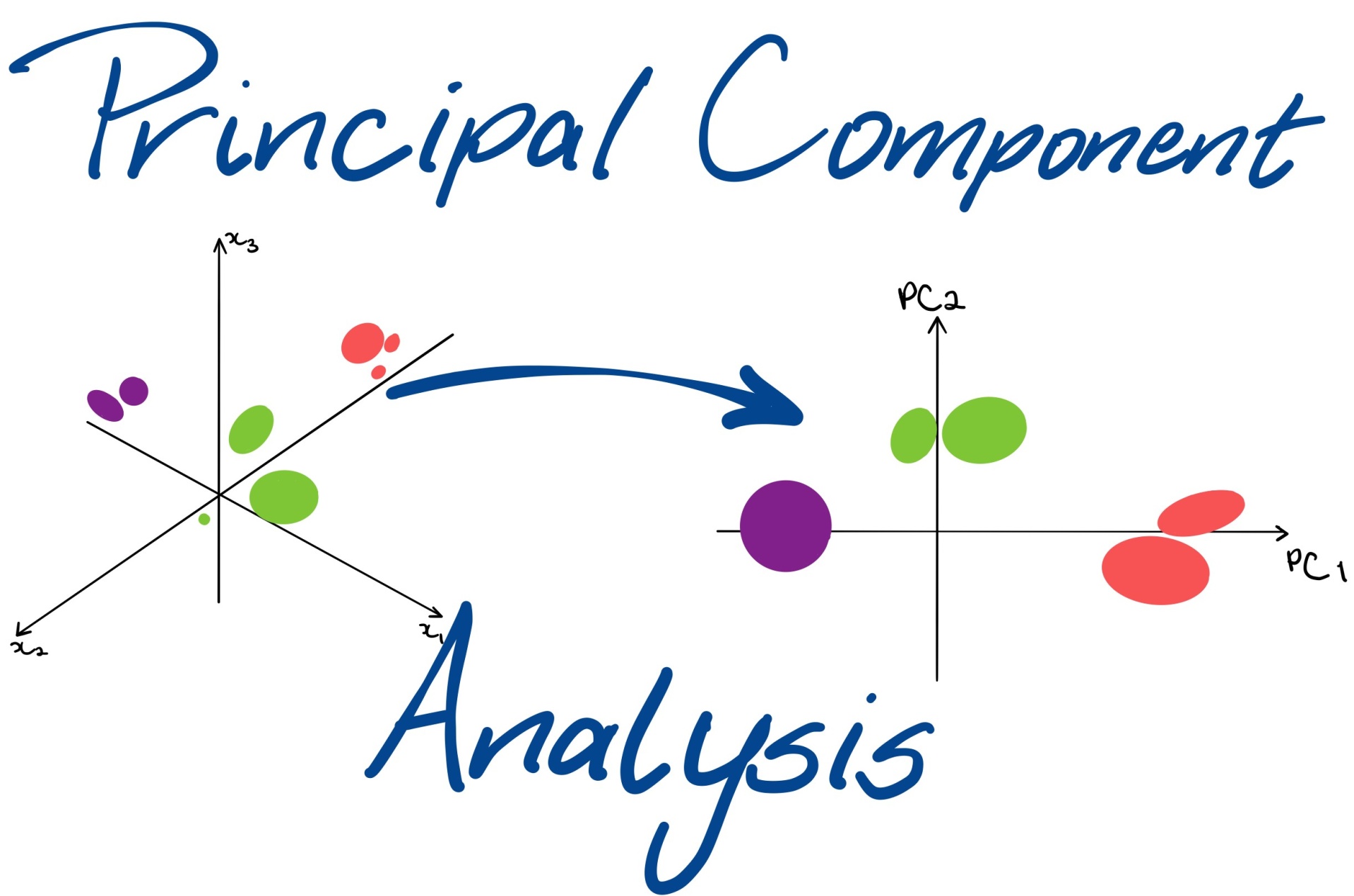 Análisis de componentes principales
 Análisis factoriales
 Escalamiento multidimensional
 Análisis de correspondencias

Son algunas de las técnicas más conocidas de reducción de dimensionalidad.

Presentan diferencias entre ellas en sus procedimientos, naturaleza de los datos requeridos y preguntas de investigación asociadas.

Análisis de componentes principales: busca explicar tanta proporción de la varianza total de las variables como sea posible. Es decir, agota toda la varianza contenida en las variables originales, las que son repartidas en los componentes principales (nuevas variables).

Análisis factorial:  busca entender los constructos (dimensiones o variables latentes) que subyacen los datos. No sustrae toda la variabilidad, sino solo la que es común entre variables (covarianza).
Escalamiento multidimensional: busca describir las relaciones de distancia/semejanza de los datos.

Análisis de correspondencias: similar al análisis de componentes principales, pero para variables categóricas.

Las nuevas variables que se construyen a partir de estos análisis luego sirven para hacer análisis lineales clásicos (regresiones, Anova, p.e.), lo que le agrega una riqueza importante a los datos.

Uno de los desafíos es entender las variables latentes en su relación con otras variables que se quieran asociar, ya sean dependientes o independientes.
CEMENTERIO GENERAL
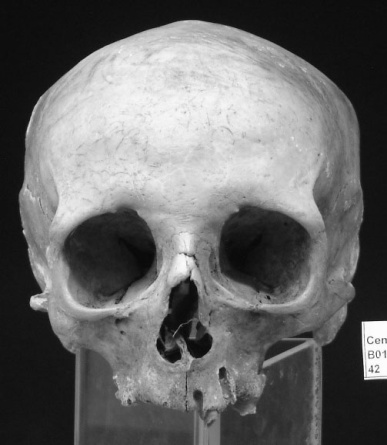 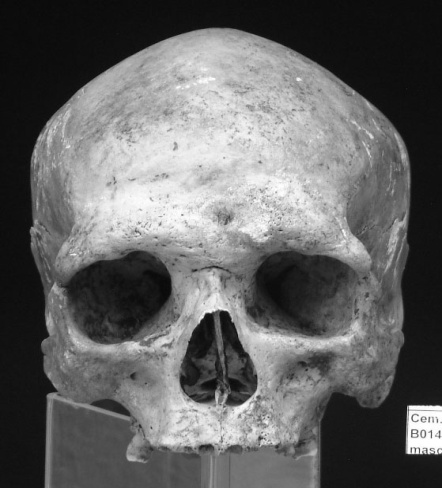 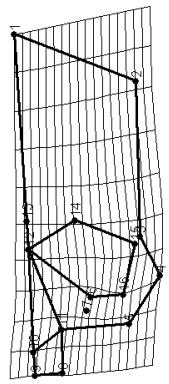 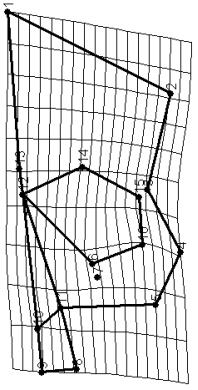 n=45
RETAMAL, R., & MANRÍQUEZ, G. (2007). Efectos de la deformación craneana sobre el dimorfismo sexual en cráneos humanos chilenos: un análisis morfométrico geométrico. Actas del XVII Congreso de Antropología Chilena, Valdivia, Chile.
Un ejemplo en RStudio usando la base de datos de Howells
https://web.utk.edu/~auerbach/HOWL.htm
Pueden descargar el archivo .csv o el .xls
Howell <- read.csv("C:/Users/PC/Desktop/totoro/Howell.csv")

Howell <- read_excel("C:/Users/PC/Desktop/totoro/Howell.xls")
Subset de datos de la base completa
library(dplyr)
Howells_chico <- subset(Howell, select = c("GOL", "NOL", "BNL", "BBH", "XCB", "XFB", "ZYB", "AUB"))
Matriz de correlaciones
corr <- round(cor(Howells_chico), 2)
head(corr[, 1:7])
Matriz de correlación de Pearson.
Las mismas que hemos calculado pero ordenadas en una matriz.
Matriz de P-valores de cada correlación
p.mat <- cor_pmat(Howells_chico)
head(p.mat[, 1:7])
Matriz de los valores p de cada correlación
Algunos gráficos que muestren las correlaciones
# Hay que instalar un paquete
install.packages("ggcorrplot")
library(ggcorrplot)

ggcorrplot(corr)
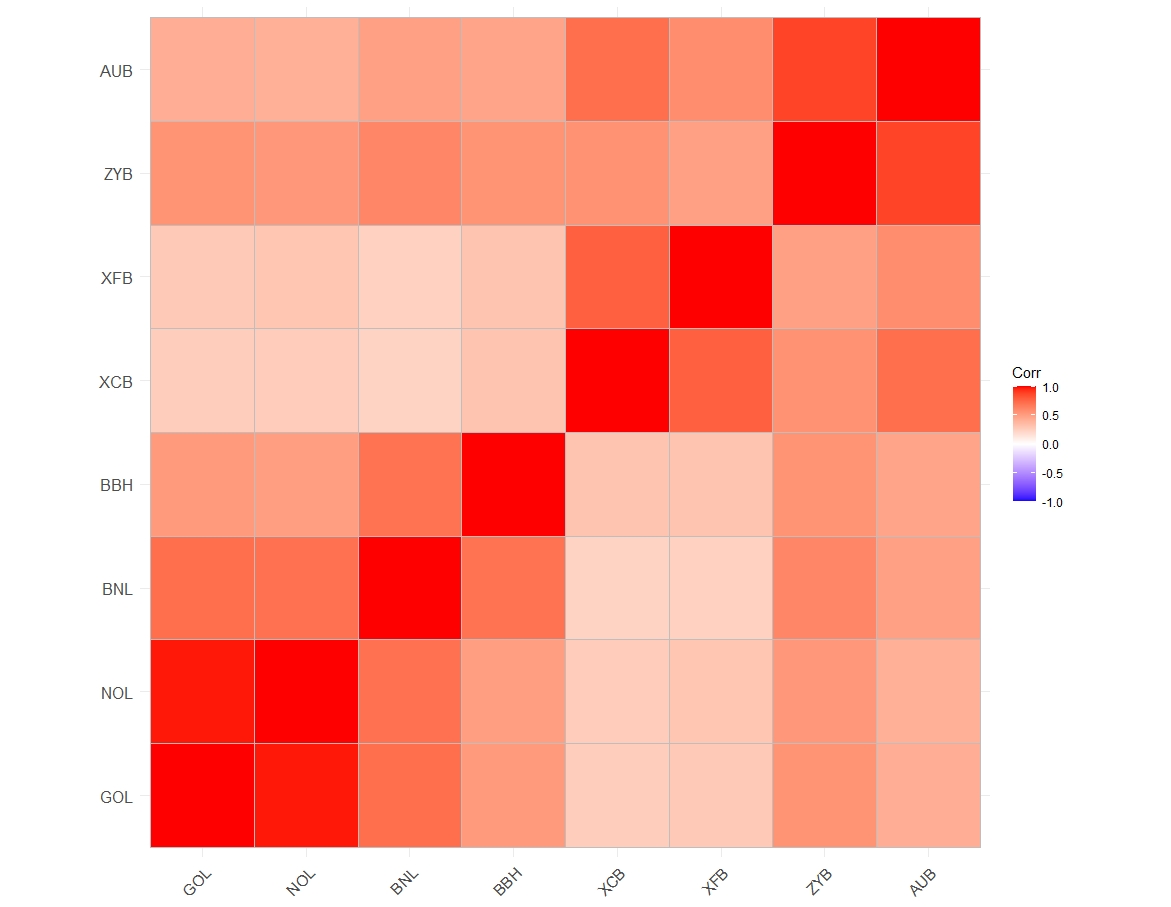 ggcorrplot(corr, method = "circle")
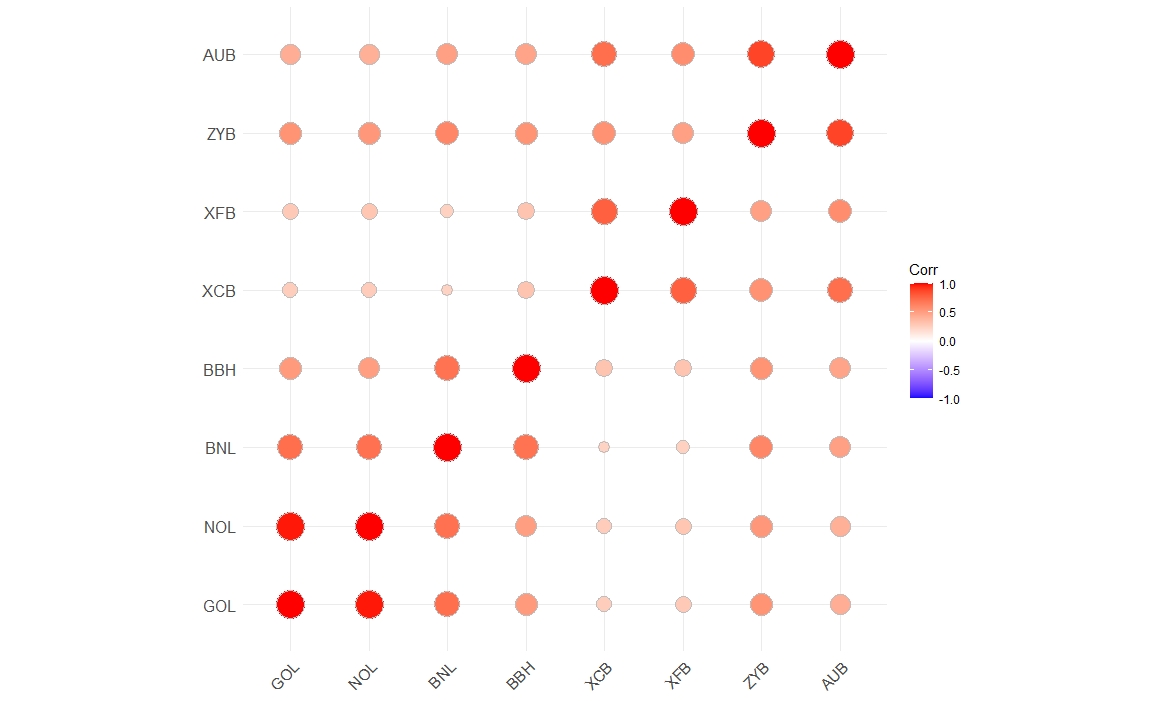 ggcorrplot(corr,
           hc.order = TRUE,
           type = "lower",
           outline.color = "white")
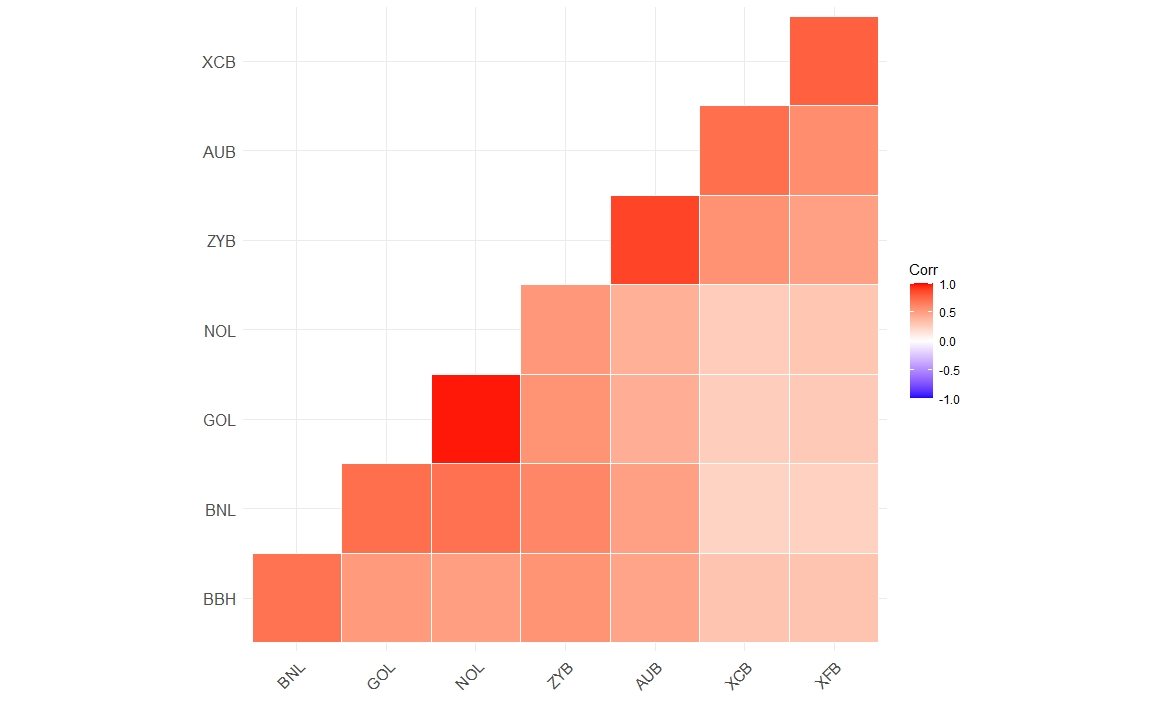 ggcorrplot(
  corr,
  hc.order = TRUE,
  type = "lower",
  outline.color = "white",
  ggtheme = ggplot2::theme_gray,
  colors = c("#6D9EC1", "white", "#E46726")
)
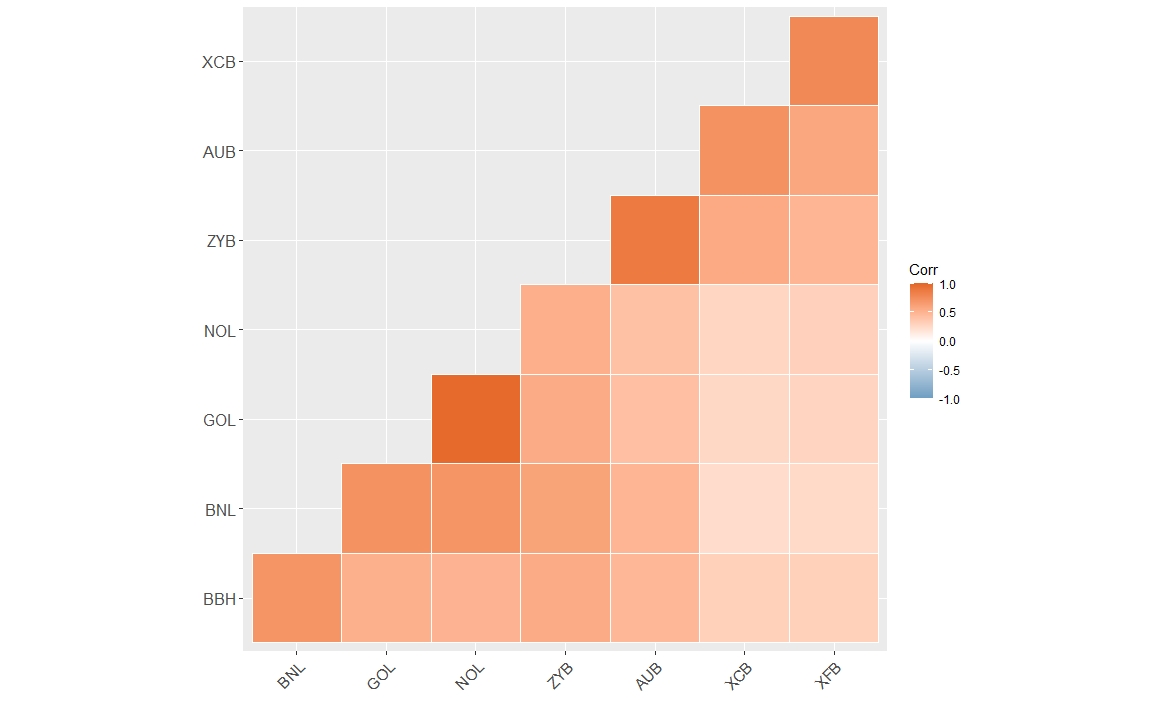 ggcorrplot(corr,
           hc.order = TRUE,
           type = "lower",
           lab = TRUE)
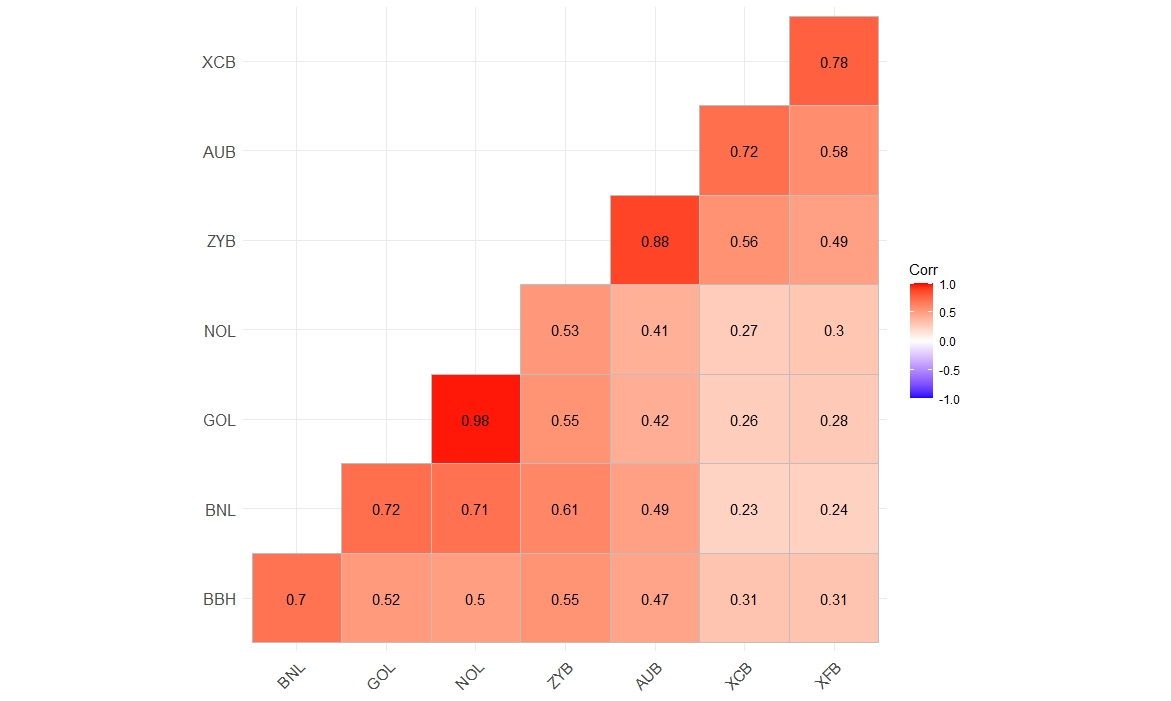 ###Análisis de componentes principales###

ACP <- prcomp(Howell[,c(5:11)], center = TRUE, scale=TRUE)
summary(ACP)
plot(PC, type="l")
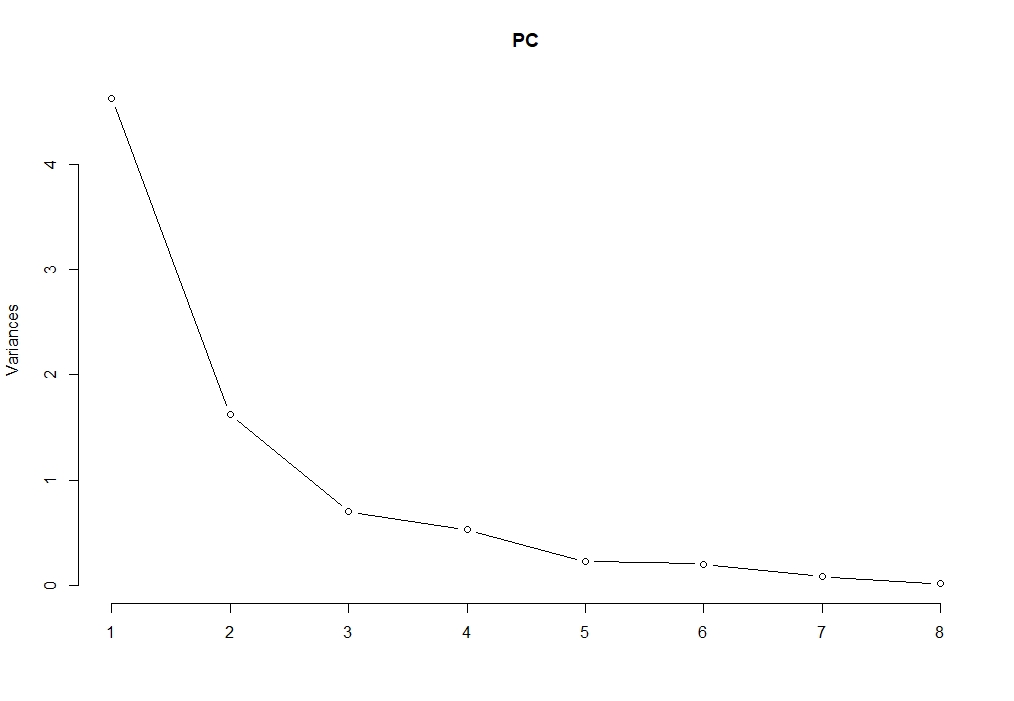 print(PC)
biplot(x = ACP, scale = 0, cex = 0.7, col = c("blue4", "brown3"))
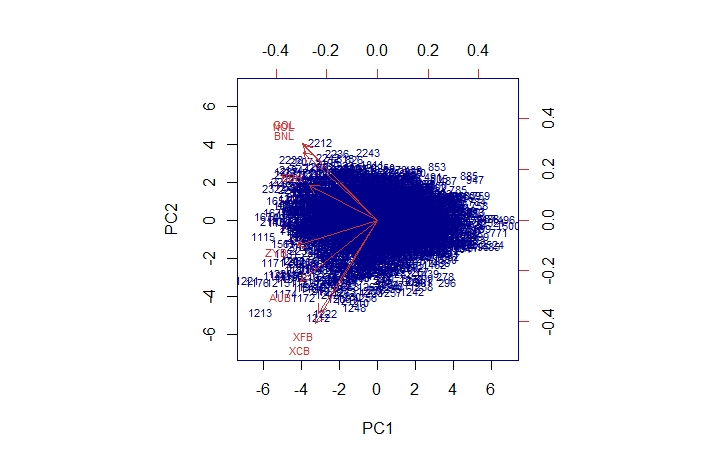 Se ve que GOL, NOL y BNL contribuyen similarmente, tanto en PC1 como PC2 (están en la diagonal).
Por otra parte, XFB y XCB contribuyen similarmente también en la PC1 y PC2, pero se distancian diametralmente de GOL y NOL, lo que indica que en el primer y segundo componentes principales, los largos del cráneo y anchos son importantes.
ZYB contribuye con más fuerza al primero que al segundo componente principal, mientras que AUB contribuye un poco más en el PC1 que en el 2.
Podemos calcular los dos primeros componentes principales y enviarlos a la base de datos original

pc1 <- apply(ACP$rotation[,1]*Howells_chico, 1, sum)
pc2 <- apply(ACP$rotation[,2]*Howells_chico, 1, sum)

Howell$pc1 <- pc1
Howell$pc2 <- pc2

Con estos componentes principales se pueden hacer diversos análisis lineales.

summary(Howell$Sex)
Howell$Sex <- factor(Howell$Sex)